SERPM 8 NPMRDS SPEED DATA
---------
Marty Milkovits, Xuemei Liu
8/29/2017
Outline
Description of data sources
Methodology
Initial Results and findings
2
Description of validation data sources
2015 NPMRDS Data*
April 1st to 30th 2015 weekdays & weekends
1-hour interval average speed data from vehicle probe 
2015 Here Data**
April 1st to 30th 2015 weekdays & weekends
Speed data with high confidence (>0.7)


24-hour Count Data
April 1st to 30th 2015 weekdays & weekends
2014 Stations Available
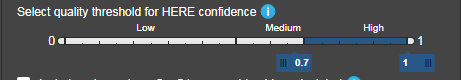 *Data downloaded from RITIS Probe Data Analytics Suite. https://vpp.ritis.org/suite/download/
3
[Speaker Notes: * and ** are downloaded from https://vpp.ritis.org/suite/download/
**Used to cross-check NPMRDS data
Username: xliu@camsys.com
Password: lxm123456]
Approach
Use NPMRDS speed data to identify NHS network links with valid speed data:
4
[Speaker Notes: *Xuemei conducted these two steps in ArcGIS
**See line 53-63 of X:\Proj\2016\160136 - FLDOT D4 UMdlDev16_OnCall\Validation\data\Speeds\version_0808\Speed_0905.R]
Link Direction Identification
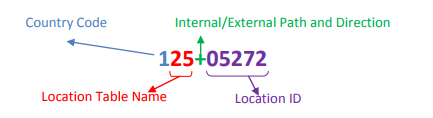 Image Source: Inrix (2014). I-95 Vehicle Probe Project II. page 81 & 82.
http://i95coalition.org/wp-content/uploads/2015/02/I-95-VPP-II-INRIX-Inteface-Guide-v1-Dec-2014.pdf?dd650d
5
[Speaker Notes: After discussion, only data of N & P are selected.]
Approach
Attach TMC from NPMRDS speed data to highway network links using count station lookup, or spatial join between highway network and NHS network shape file.
6
Approach
Calculate 5th and 50th percentile hourly speed using average speed data from the NPMRDS speed data for highway links with TMC attached
5th percentile speed correlates with congested speed
50th percentile speed is calculated to replace outliers of 5th percentile speed if any
7
[Speaker Notes: *From Dan Beagan’s email]
Approach
Calculate weighted daily average speed or TOD using hourly counts data
Calculate 85th percentile average speed for each link for all time periods as reference speed, and reference speed has been rounded to the nearest 5 mph
8
Initial Results
Tabulate speed data by facility type and area type
Compare reference speed with free-flow speed and posted speed
9
FTC2 Tabulation
10
Links matched
11
Average Speed by Area Type
5 percentile speed
TOD
AM Peak (6AM – 9AM)
Midday (9AM – 3PM)
PM Peak (3PM – 7PM)
Evening (7PM – 10PM)
Night (10PM – 6AM)
ATG
1  CBD
2  Fringe
3  OBD
4  Generally Residential
5  Rural
12
[Speaker Notes: Average speed increases from CBD to Rural for roadways of all facility types]
Average Speed by Area Type
13
Average Speed by Functional Class
5 percentile speed
FTC*
10  Freeway
20  Uninterrupted Facility
40  Higher Speed Interrupted Facility
60  Lower Speed & Collector Facility
70  Ramps
90 Toll Roads
14
[Speaker Notes: As shown in the blue rectangular, AM, PM and Midday average speed are quite similar for arterials and collectors.]
Average Speed by Functional Class
15
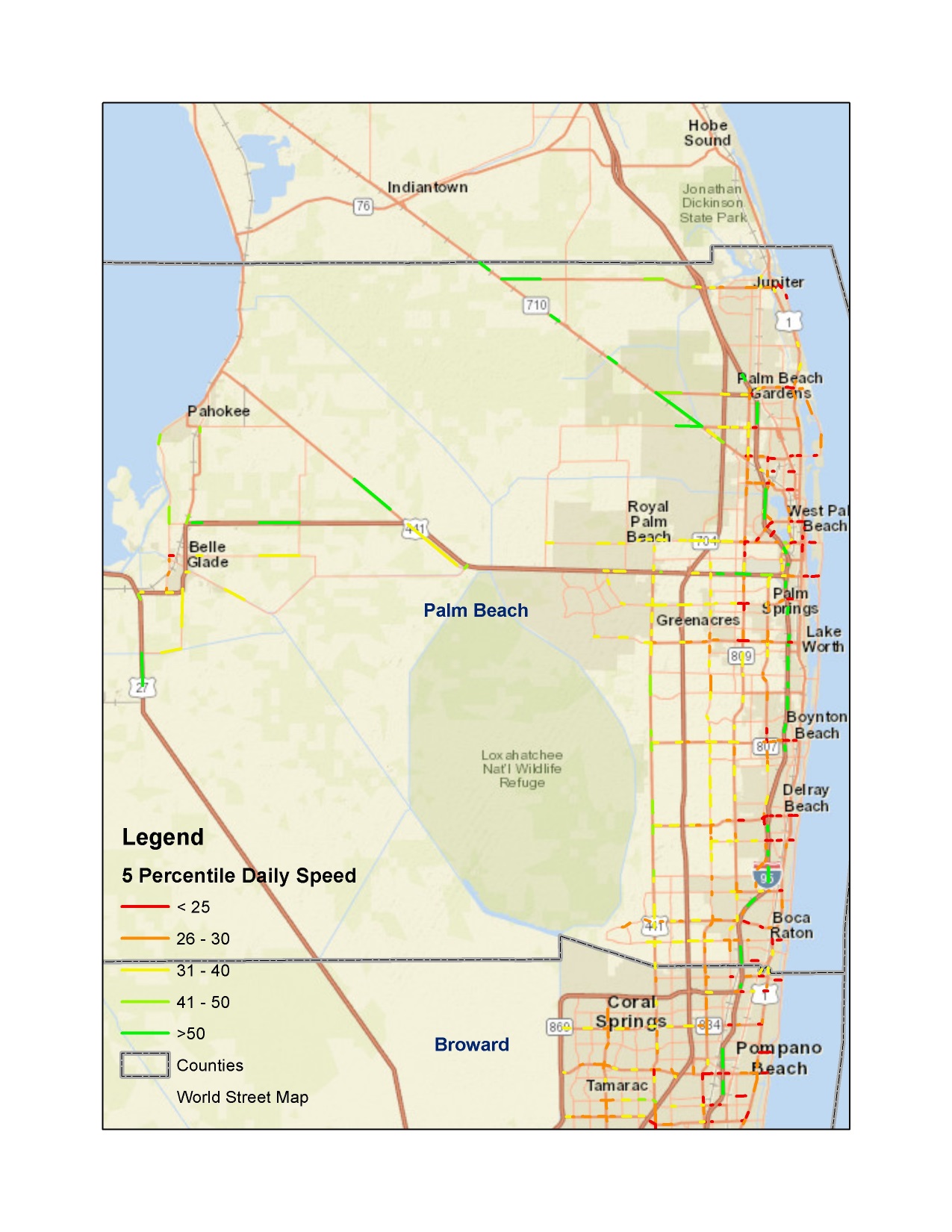 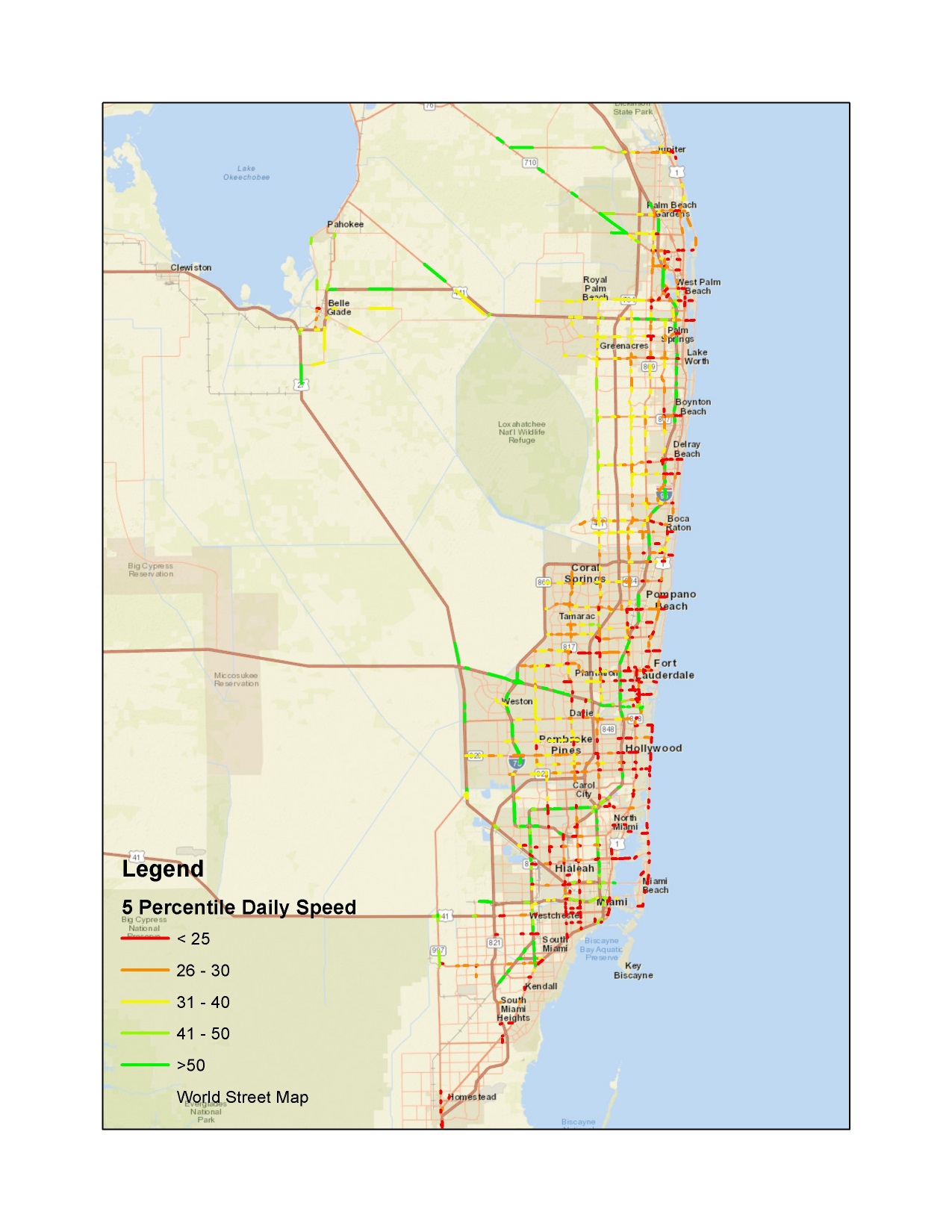 16
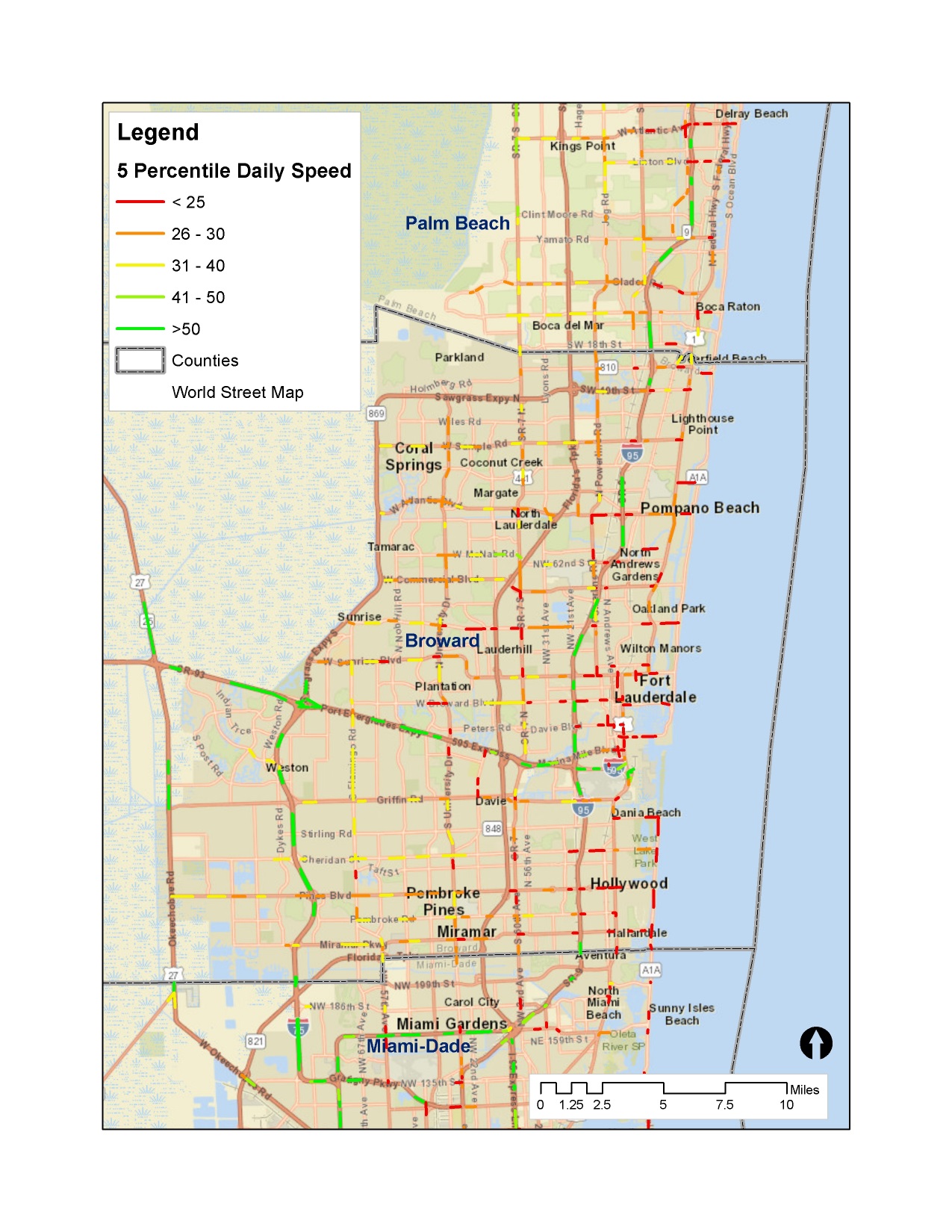 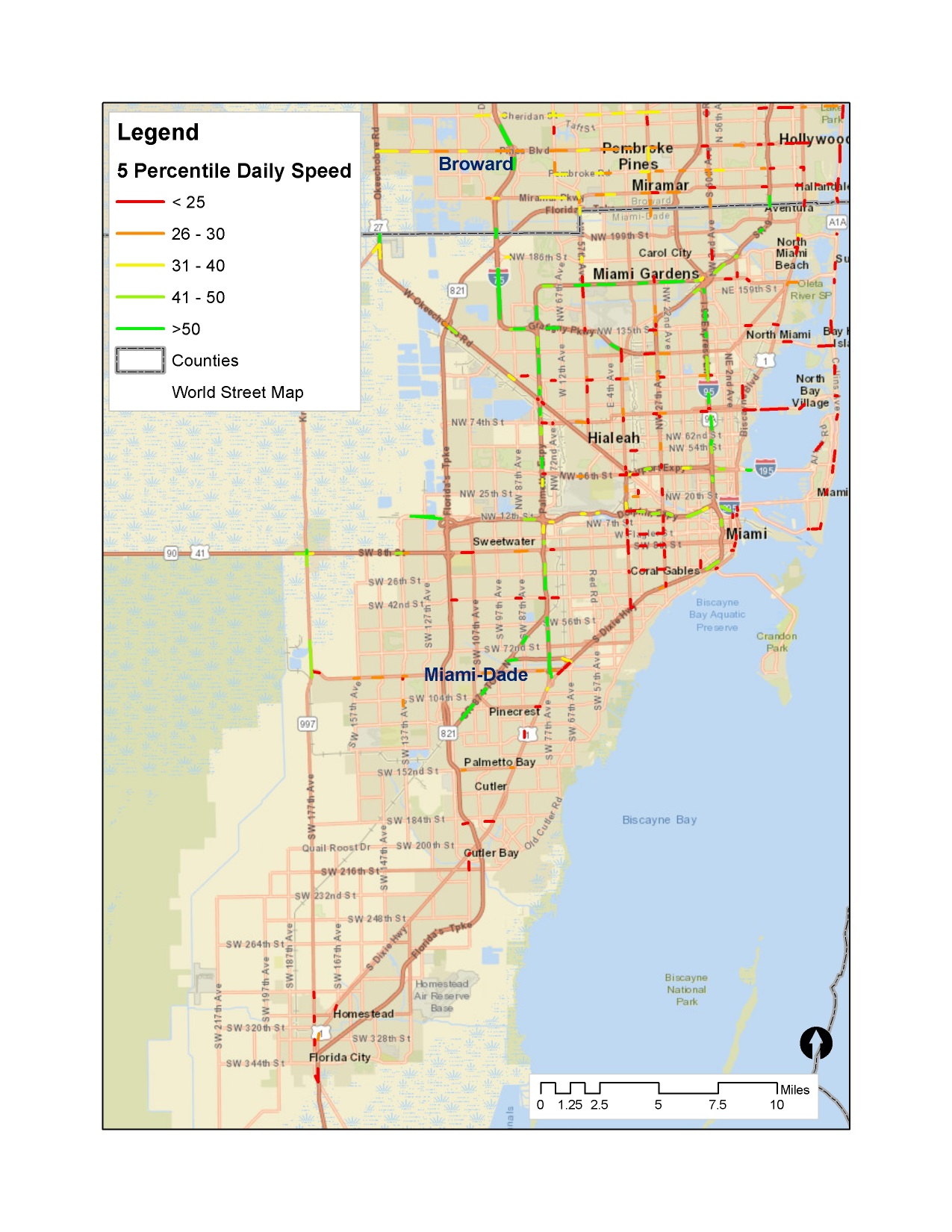 17
Average Speed by Area Type
50 percentile speed
TOD
AM Peak (6AM – 9AM)
Midday (9AM – 3PM)
PM Peak (3PM – 7PM)
Evening (7PM – 10PM)
Night (10PM – 6AM)
ATG
1  CBD
2  Fringe
3  OBD
4  Generally Residential
5  Rural
18
[Speaker Notes: Average speed increases from CBD to Rural for roadways of all facility types]
Average Speed by Area Type
19
Average Speed by Functional Class
5 and 50 percentile speed
FTC*
10  Freeway
20  Uninterrupted Facility
40  Higher Speed Interrupted Facility
60  Lower Speed & Collector Facility
70  Ramps
90 Toll Roads
20
[Speaker Notes: As shown in the blue rectangular, AM, PM and Midday average speed are quite similar for arterials and collectors.]
Average Speed by Functional Class
*80-HOV is not included because 24-hr count for HOV is not available.
21
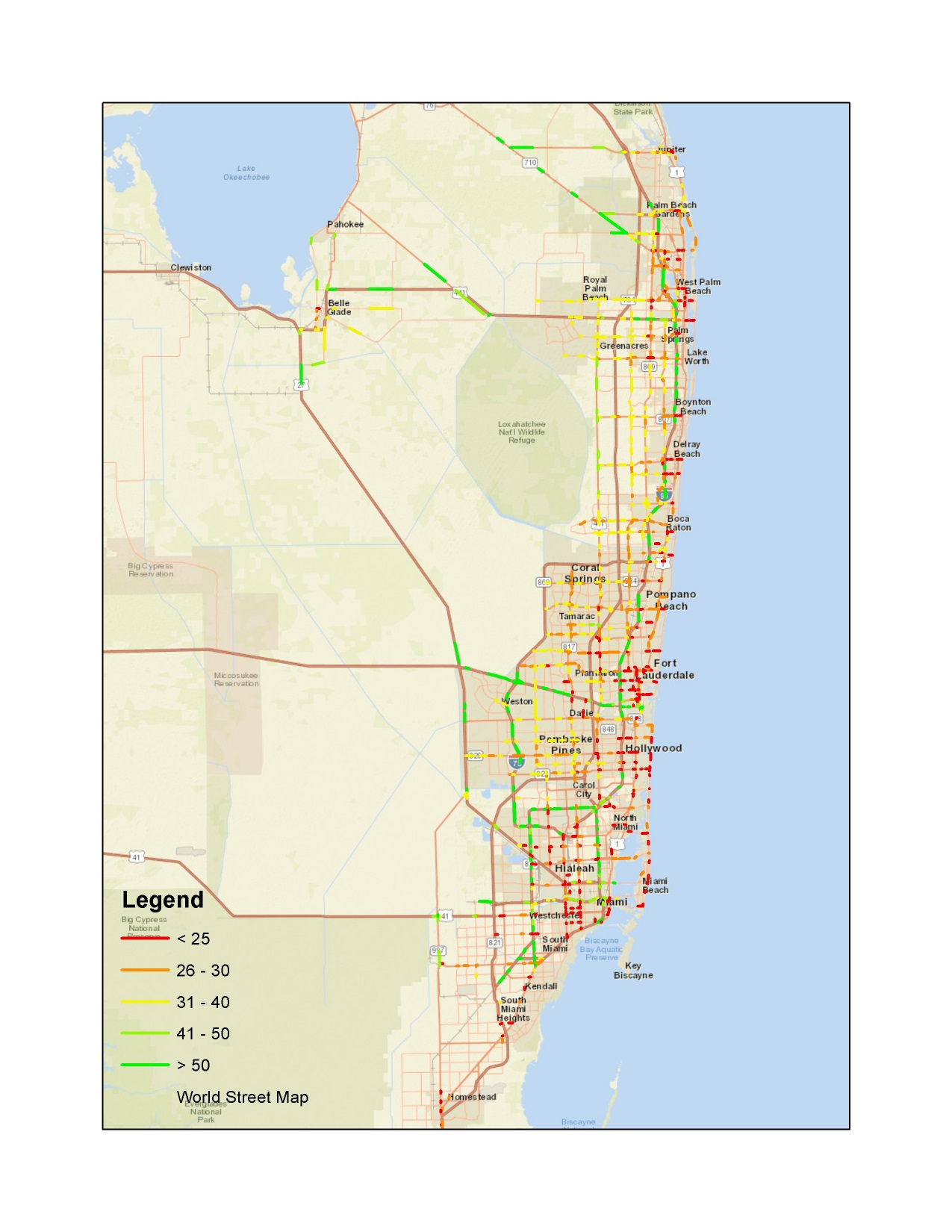 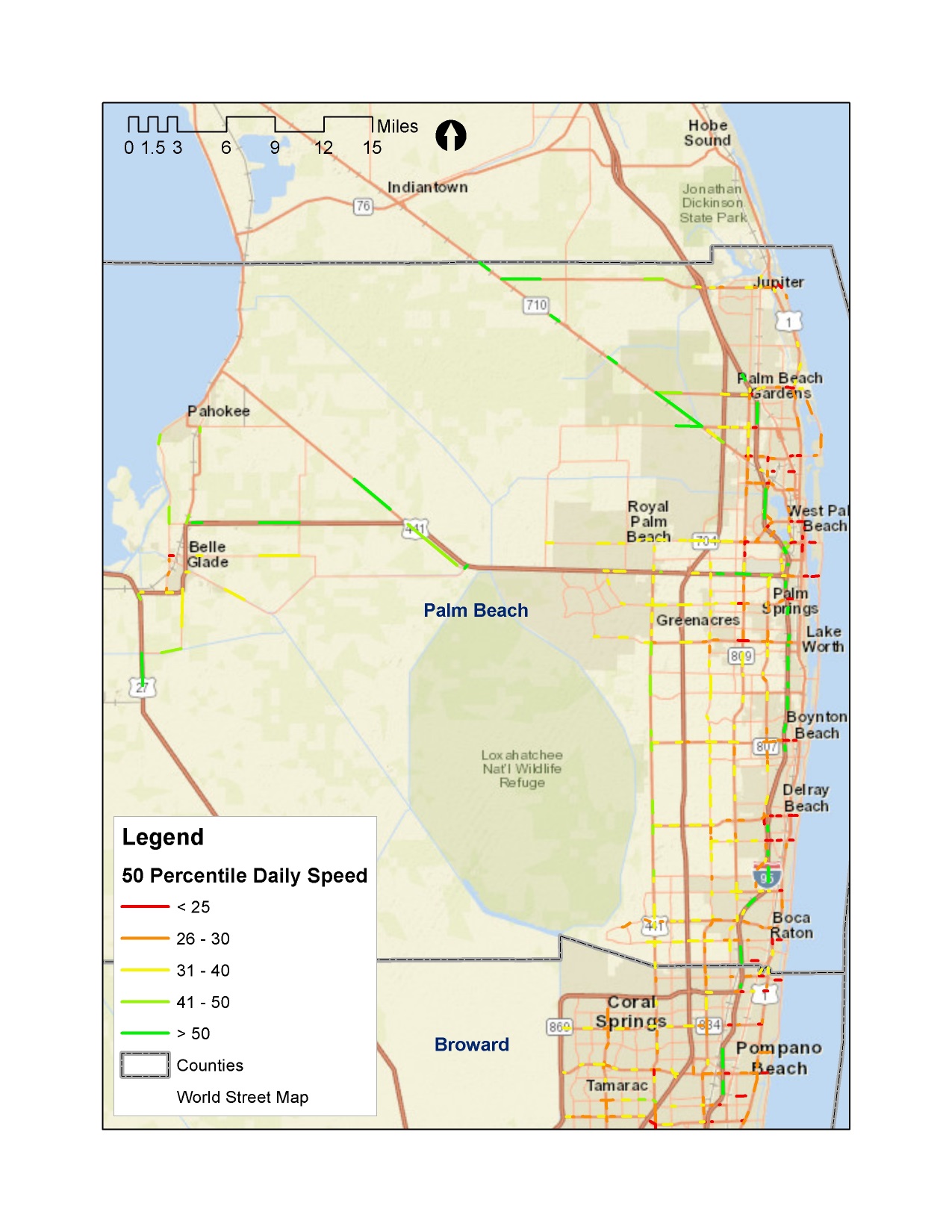 22
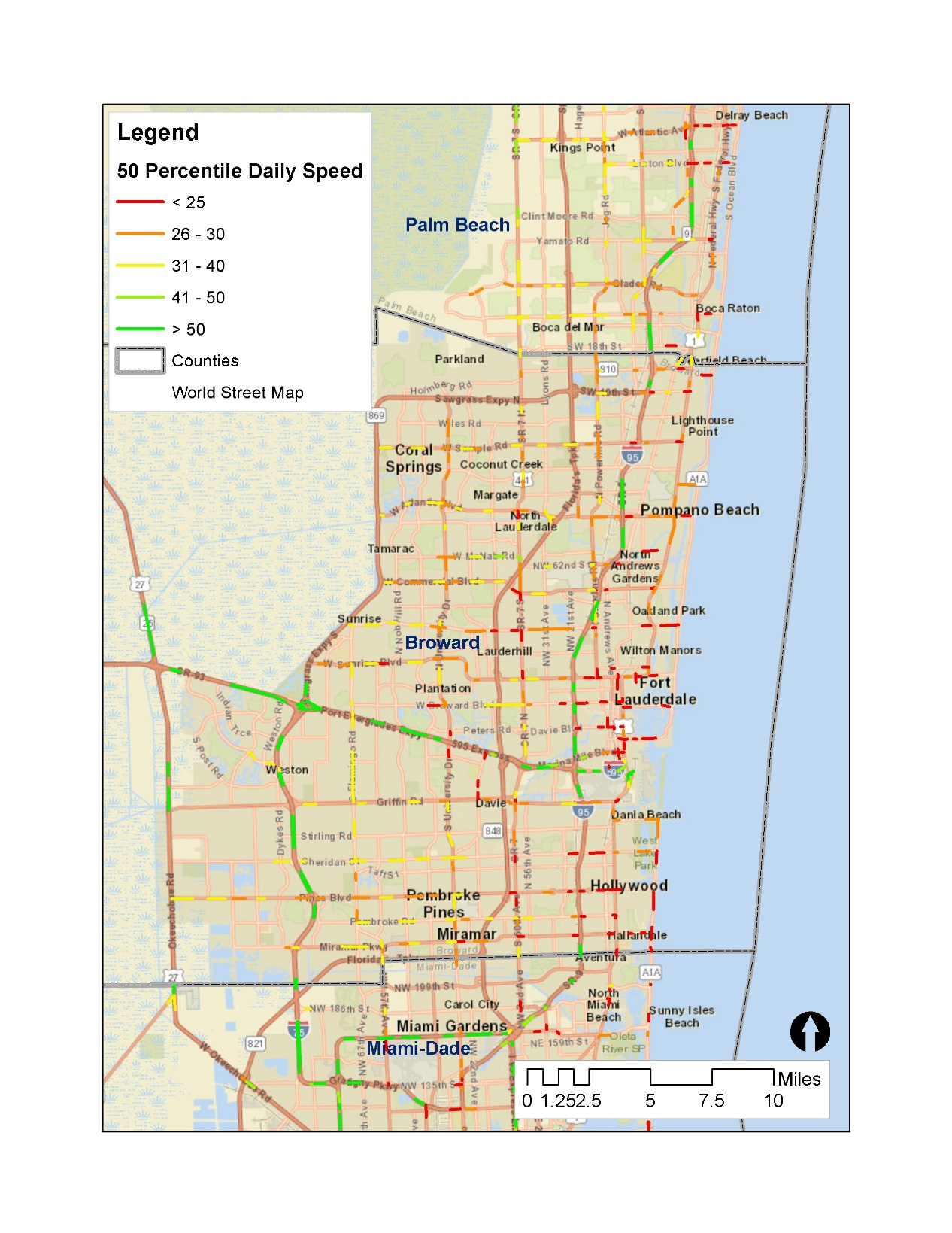 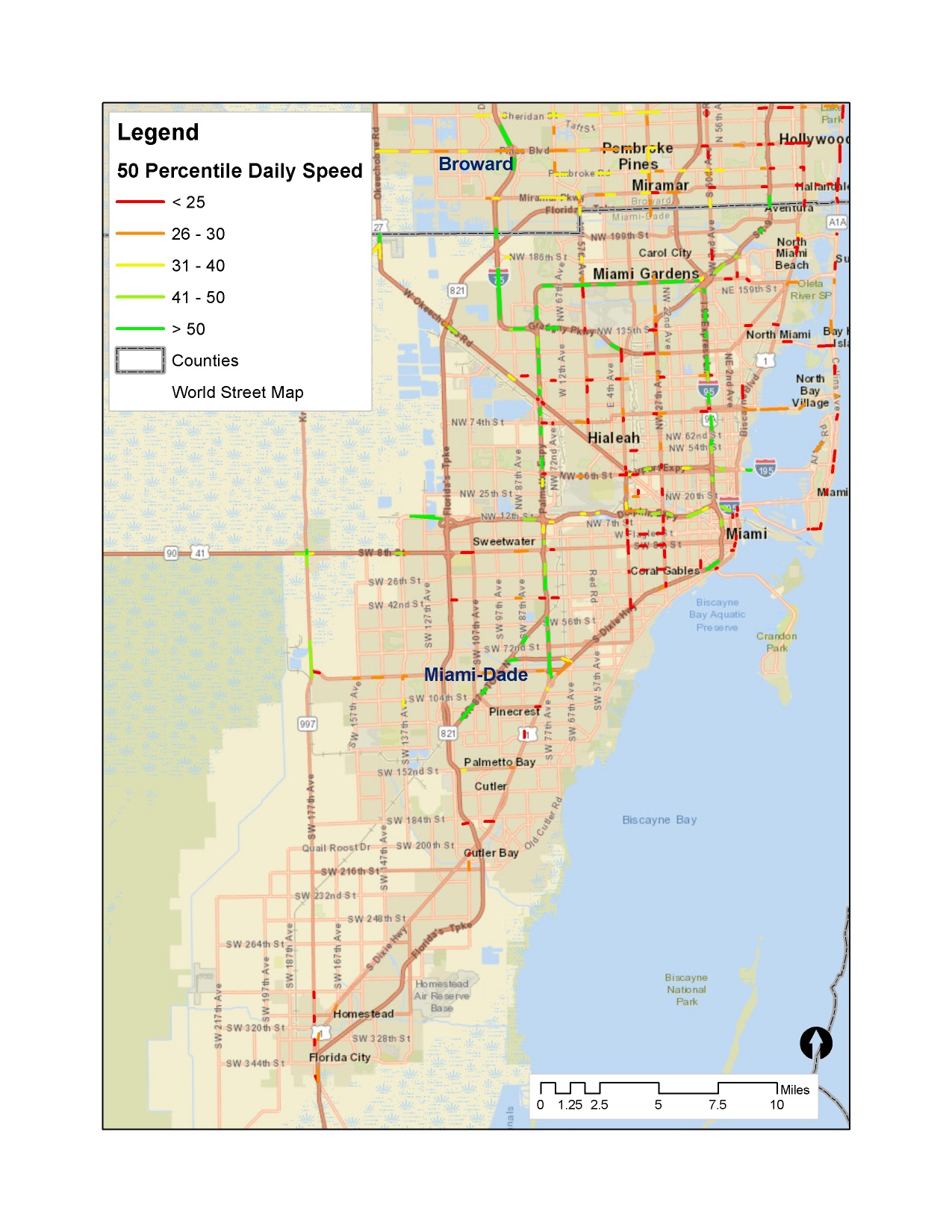 23
Discussion
Midday speed is as congested as AM speed for arterials and collectors
24
[Speaker Notes: http://www.fsutmsonline.net/images/uploads/md_lctr_2006/SERPM7_Model_Development_Report_Feb_17_2015_Final.pdf
*Only 11% of workers above 16 leaving home from 10 am to 4 pm for county-to-county flow according to CTPP 2006-2010 data
*That number for MWCOG region is about 8%

More non-mandatory tours than other region?
More flexible work schedule in this region?* (not likely)
Departure or arrival times at noon for university & school tours?




Comparing Arterial Speeds from “Big-Data” Sources in Southeast Florida(Abstract) (Presentation)Presented by Sujith Rapolu
Authors:Sujith Rapolu, AECOMAshutosh Kumar, AECOM]
Discussion
Comparing Arterial Speeds from “Big-Data” Sources in Southeast Florida (Rapolu & Kumar, 2015)
Midday speed is as slow as AM speed
 
Congested Speed is approximately half of the posted speed limit

PM speed is the slowest
NPMRDS data for Higher Speed Interrupted Facility
is almost consistent with the previous study conducted in 2015 .
25
[Speaker Notes: Comparing Arterial Speeds from “Big-Data” Sources in Southeast Florida(Abstract) (Presentation)Presented by Sujith Rapolu
Authors:Sujith Rapolu, AECOMAshutosh Kumar, AECOM]
Discussion
Comparing Arterial Speeds from “Big-Data” Sources in Southeast Florida (Rapolu & Kumar, 2015)
Average travel speed during the day is 20-25 mph for the four major corridors
NPMRDS daily weighted congested speed is a bit higher than data in this previous study.
26
[Speaker Notes: Weighted 5th daily speed for arterial is a bit higher compared to major arterials because speed of roadways in rural area is also included.



Comparing Arterial Speeds from “Big-Data” Sources in Southeast Florida(Abstract) (Presentation)Presented by Sujith Rapolu
Authors:Sujith Rapolu, AECOMAshutosh Kumar, AECOM]
SERPM 6 – Speed Validation
Data Source: Li, S, et al. (2007). Validation of Speeds and Capacities in a Large Regional Model. Page 23. http://www.trbappcon.org/2007conf/program.html#s16a
27
[Speaker Notes: 54 mph for NPMRDS AM looks a bit high compared with 2000 freeway speed (46.84 mph) shown in the table of this slide
28 mph for NPMRDS AM looks a bit high compared with 2000 freeway speed (24.69 mph) shown in the table of this slide

Data source of observed speed looks like an inventory maintained by FDOT]
Average Speed by Functional Class
5 percentile speed
FTC*
10  Freeway
20  Uninterrupted Facility
40  Higher Speed Interrupted Facility
60  Lower Speed & Collector Facility
70  Ramps
90 Toll Roads
Here data has freeway and arterial AM speed more consistent with 2000 highway speed
Data Source: HERE
with high confidence (>0.7))
*80-HOV is not included because 24-hr count for HOV is not available.
28
[Speaker Notes: Here data has freeway and arterial AM speed more consistent with 2000 highway speed]
Free-flow Speed Derivation
*Based on SERPM 7 CUBE script, free-flow speed is derived based on posted speed.
29
[Speaker Notes: IF (FTC2=11-12,81-82)                                              ;Freeway & HOV
          FFSPD=(12.56418+0.64058*POSTSPD+0.00340*(POSTSPD)^2)
       ELSEIF (FTC2=91-92)                                            ;Mainline Toll Links
          FFSPD=(12.56418+0.64058*POSTSPD+0.00340*(POSTSPD)^2)

       ELSEIF (FTC2=21)                                               ;Uninterrupted Roadways
          FFSPD=(10.10+0.65735*POSTSPD+0.00348*(POSTSPD)^2)
       ELSEIF (FTC2=41)                                               ;High Speed Arterials
          FFSPD=(10.10+0.65735*POSTSPD+0.00348*(POSTSPD)^2)
       ELSEIF (FTC2=61)                                               ;Low Speed Collectors
          FFSPD=(10.10+0.65735*POSTSPD+0.00348*(POSTSPD)^2)

       ELSEIF (FTC2=71-75)                                            ;Ramps-Freeway
          FFSPD=(11.33209+0.64896*POSTSPD+0.00344*(POSTSPD)^2)
       ELSEIF (FTC2=93,94)                                            ;Ramps-Toll Facilities
         FFSPD=(11.33209+0.64896*POSTSPD+0.00344*(POSTSPD)^2)
       ELSEIF (FTC2=83-86)                                            ;HOV Slip Ramps
         FFSPD=(11.33209+0.64896*POSTSPD+0.00344*(POSTSPD)^2)
       ELSE
         FFSPD=(11.33209+0.64896*POSTSPD+0.00344*(POSTSPD)^2)        ;Others (for ex. Toll plazas-95) excluding connectors
    ENDIF]
Reference, Free-flow & Posted Speed Cont’d.
Data source:
1) Reference speed: NPMRDS one-hour 85th percentile average speed for each link attached with a valid TMC
2) Free-flow and posted speed: SEPRM 7 loaded network
30
[Speaker Notes: Not sure if the reference speed a bit low to uninterrupted facilities in urban area.
Data source:
1) Reference speed: NPMRDS one-hour 85th percentile average speed for each link attached with a valid TMC
2) Free-flow and posted speed: SEPRM 7 loaded network

Reference speed is too low for Lower Speed & Collector Facility in CBD]
Discussion
For categories with counts greater than 20, most of free-flow speed calculated in the loaded network is between posted speed and reference speed, which is consistent with SERPM 7 summary in the model development report
31
Conclusion
Average speeds for different time periods are consistent with other sources
Reference speed calculated by 85 percentile daily speed has logical relationship with post speed and free flow speed
32